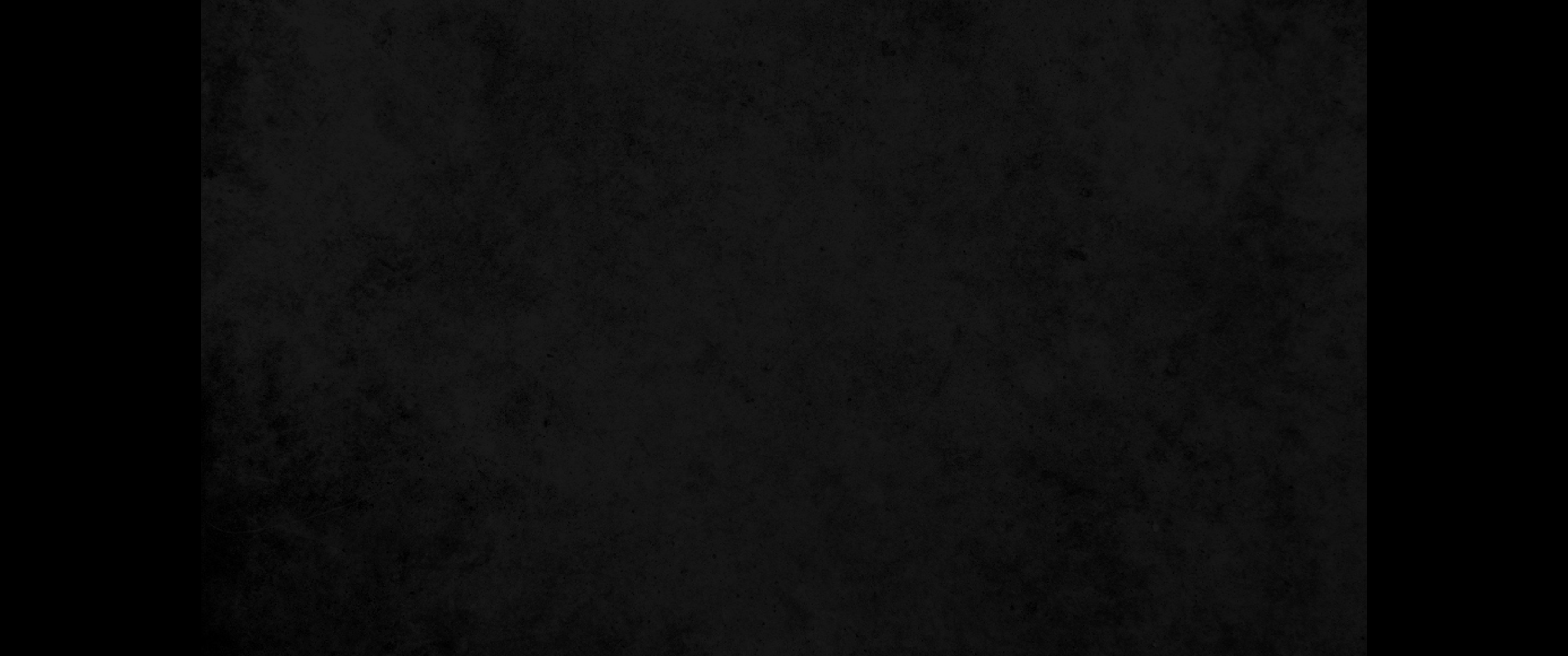 1. 내가 보니 바다에서 한 짐승이 나오는데 뿔이 열이요 머리가 일곱이라 그 뿔에는 열 왕관이 있고 그 머리들에는 신성 모독 하는 이름들이 있더라1. And the dragon stood on the shore of the sea. And I saw a beast coming out of the sea. He had ten horns and seven heads, with ten crowns on his horns, and on each head a blasphemous name.
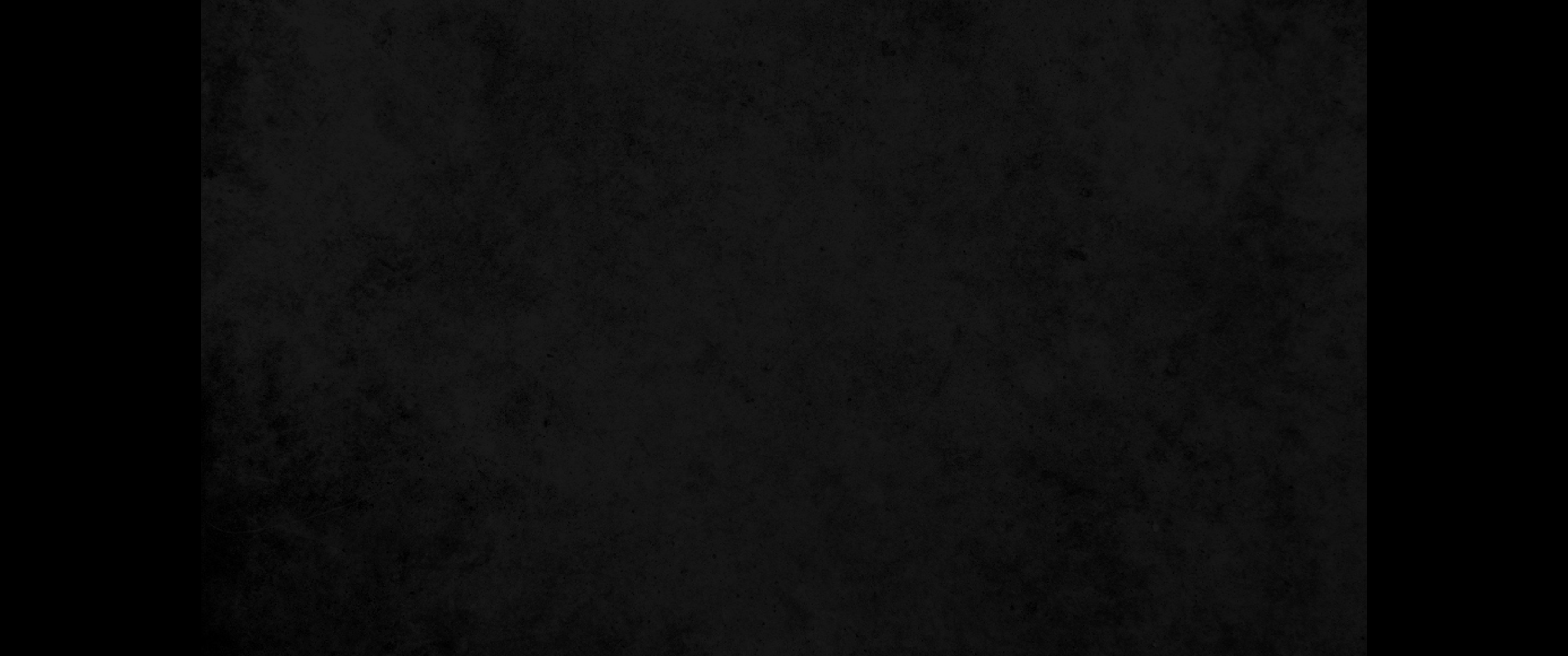 2. 내가 본 짐승은 표범과 비슷하고 그 발은 곰의 발 같고 그 입은 사자의 입 같은데 용이 자기의 능력과 보좌와 큰 권세를 그에게 주었더라2. The beast I saw resembled a leopard, but had feet like those of a bear and a mouth like that of a lion. The dragon gave the beast his power and his throne and great authority.
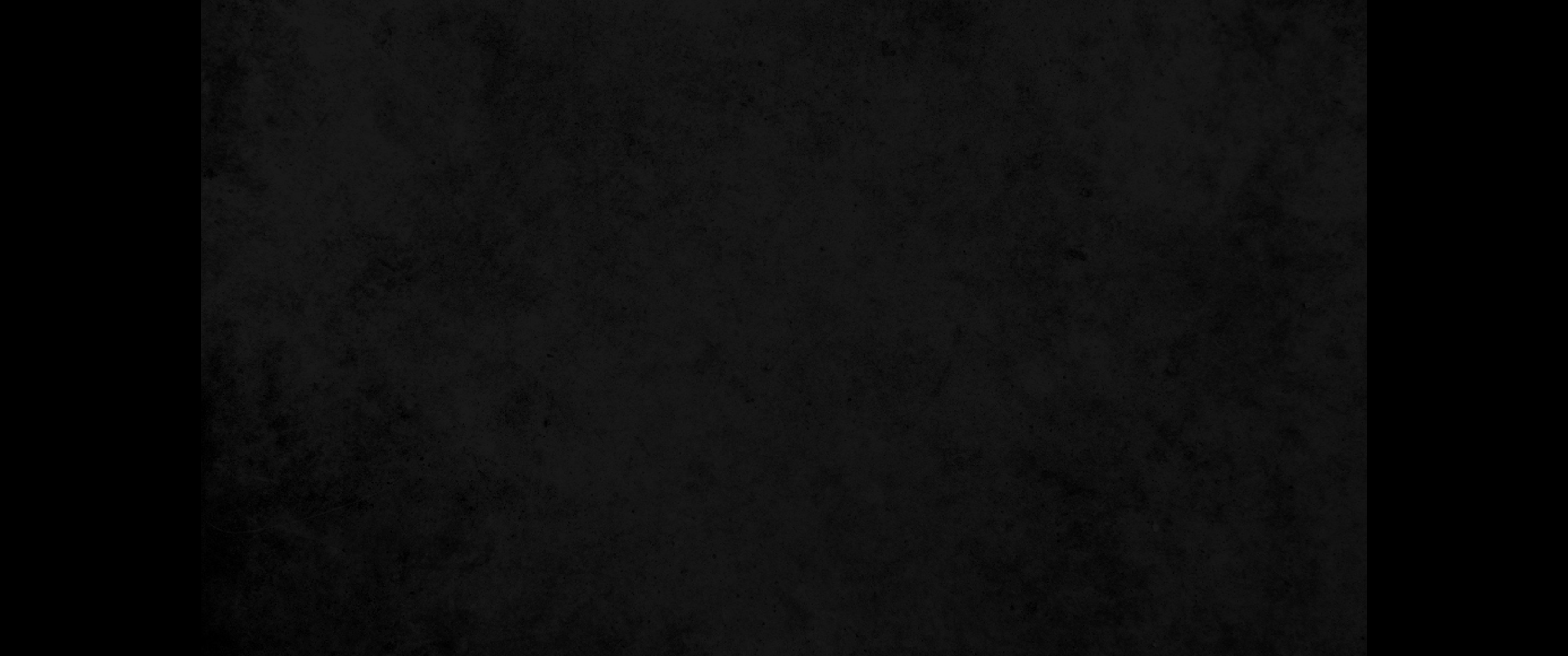 3. 그의 머리 하나가 상하여 죽게 된 것 같더니 그 죽게 되었던 상처가 나으매 온 땅이 놀랍게 여겨 짐승을 따르고3. One of the heads of the beast seemed to have had a fatal wound, but the fatal wound had been healed. The whole world was astonished and followed the beast.
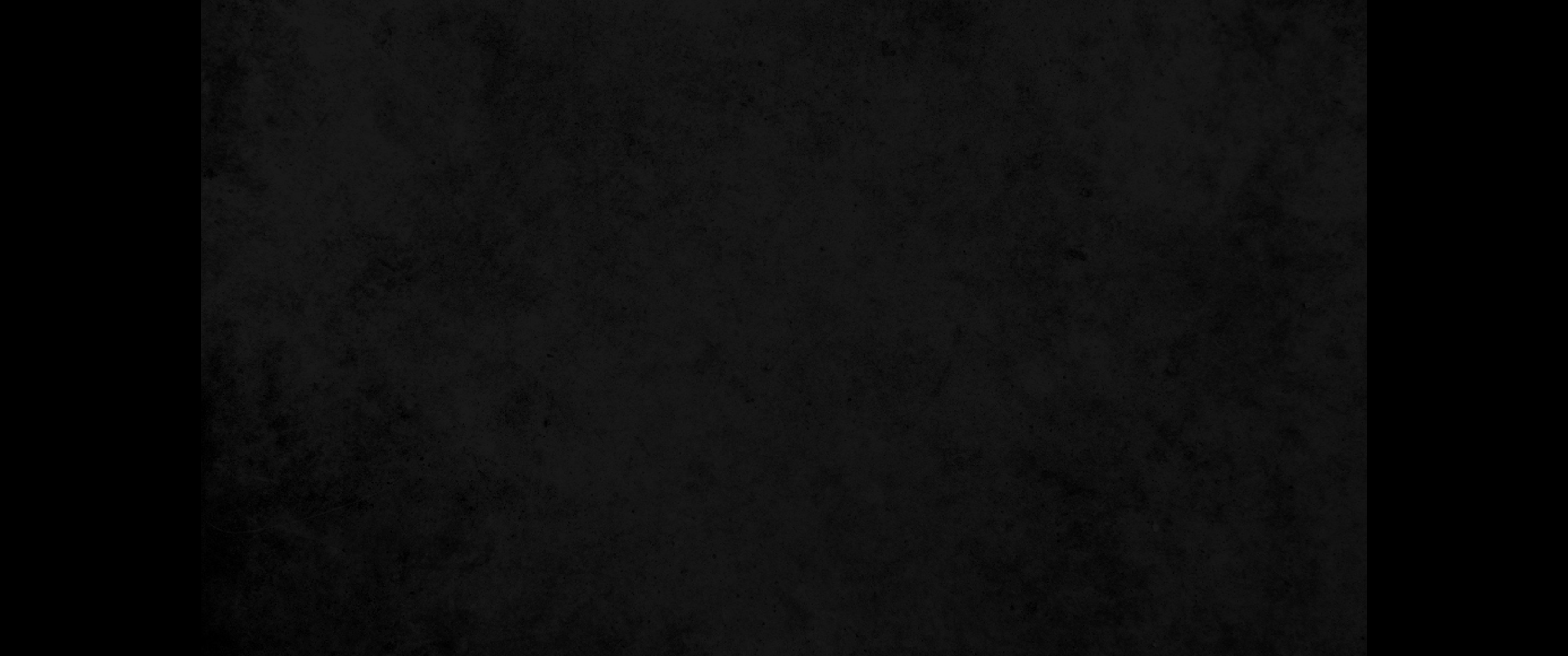 4. 용이 짐승에게 권세를 주므로 용에게 경배하며 짐승에게 경배하여 이르되 누가 이 짐승과 같으냐 누가 능히 이와 더불어 싸우리요 하더라4. Men worshiped the dragon because he had given authority to the beast, and they also worshiped the beast and asked, 'Who is like the beast? Who can make war against him?'
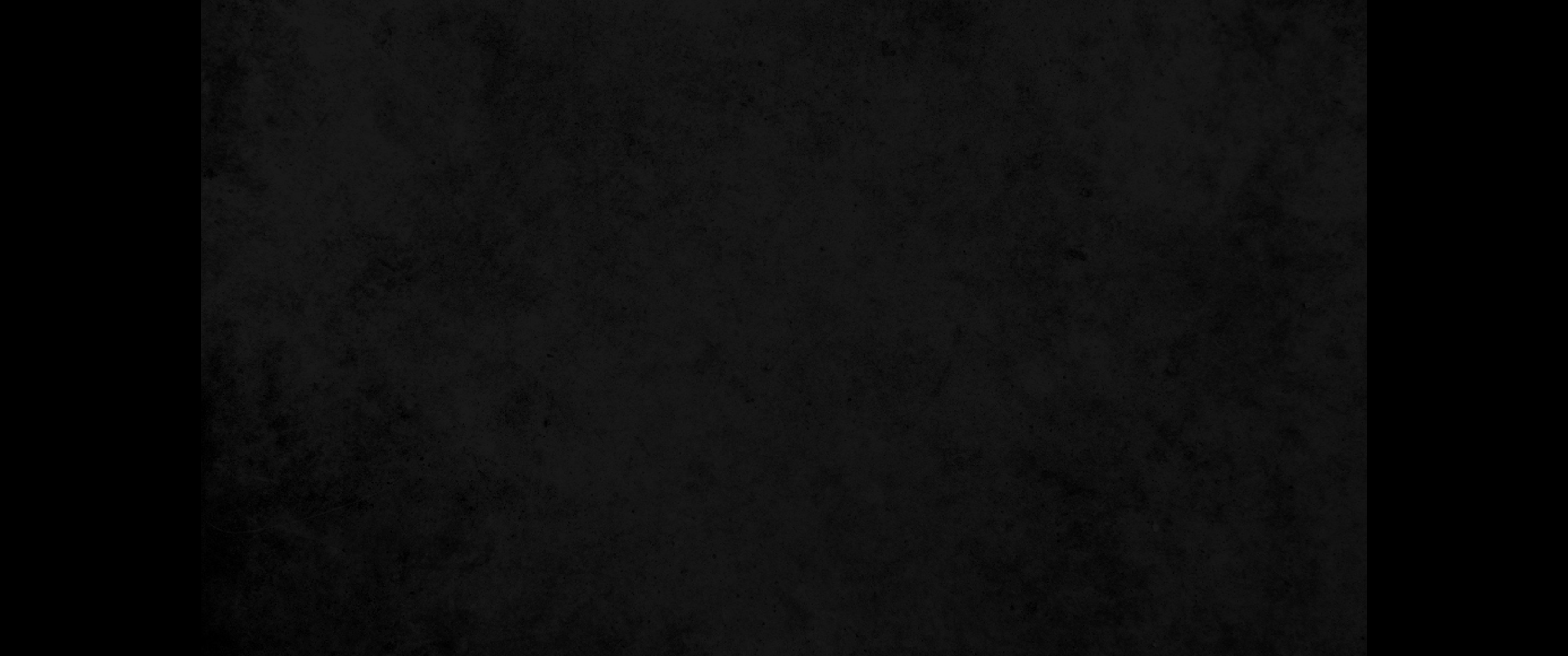 5. 또 짐승이 과장되고 신성 모독을 말하는 입을 받고 또 마흔두 달 동안 일할 권세를 받으니라5. The beast was given a mouth to utter proud words and blasphemies and to exercise his authority for forty-two months.
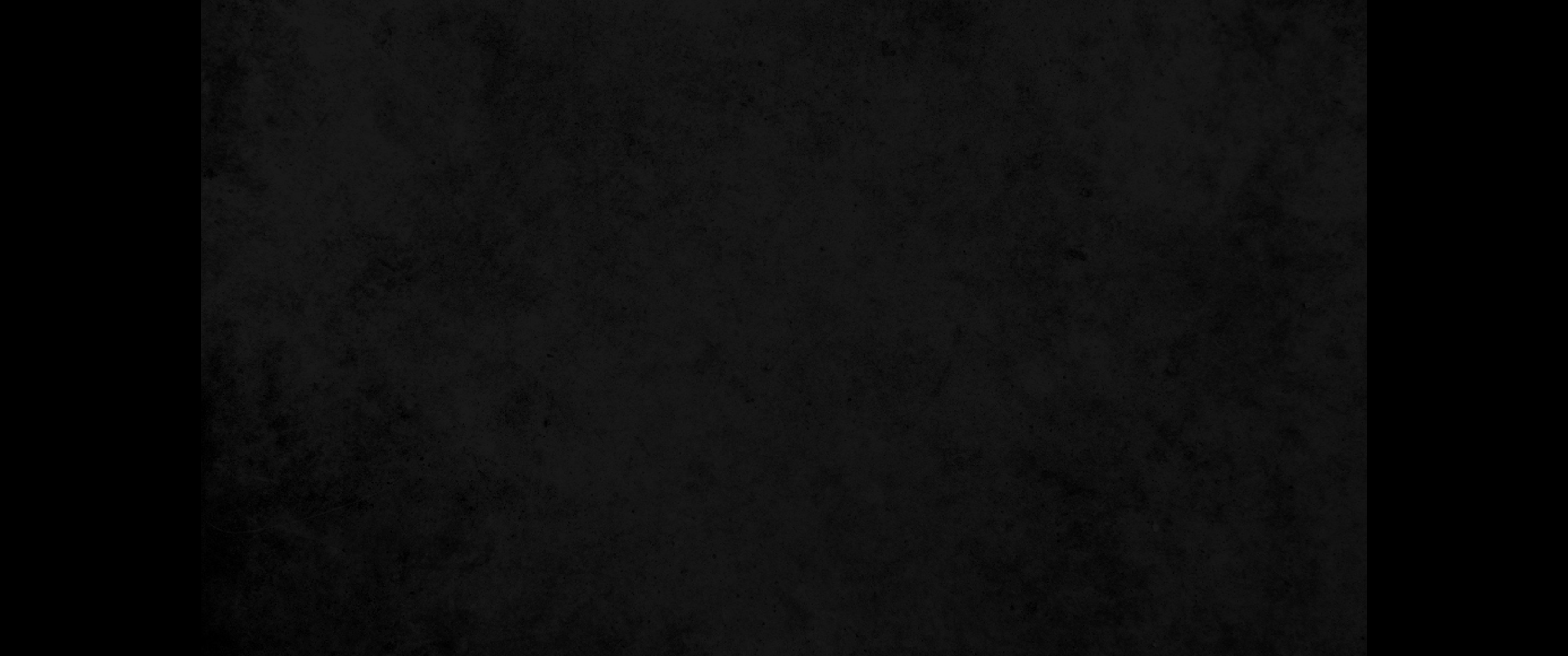 6. 짐승이 입을 벌려 하나님을 향하여 비방하되 그의 이름과 그의 장막 곧 하늘에 사는 자들을 비방하더라6. He opened his mouth to blaspheme God, and to slander his name and his dwelling place and those who live in heaven.
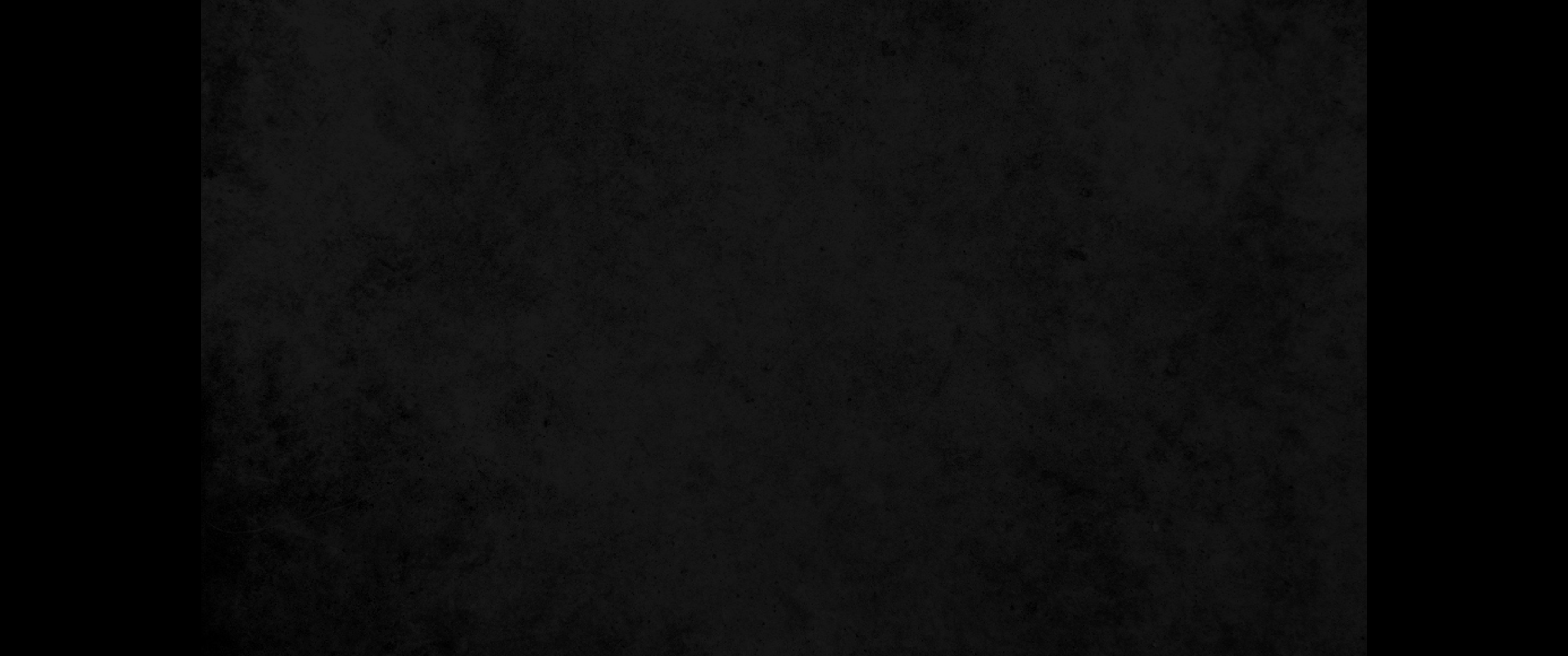 7. 또 권세를 받아 성도들과 싸워 이기게 되고 각 족속과 백성과 방언과 나라를 다스리는 권세를 받으니7. He was given power to make war against the saints and to conquer them. And he was given authority over every tribe, people, language and nation.
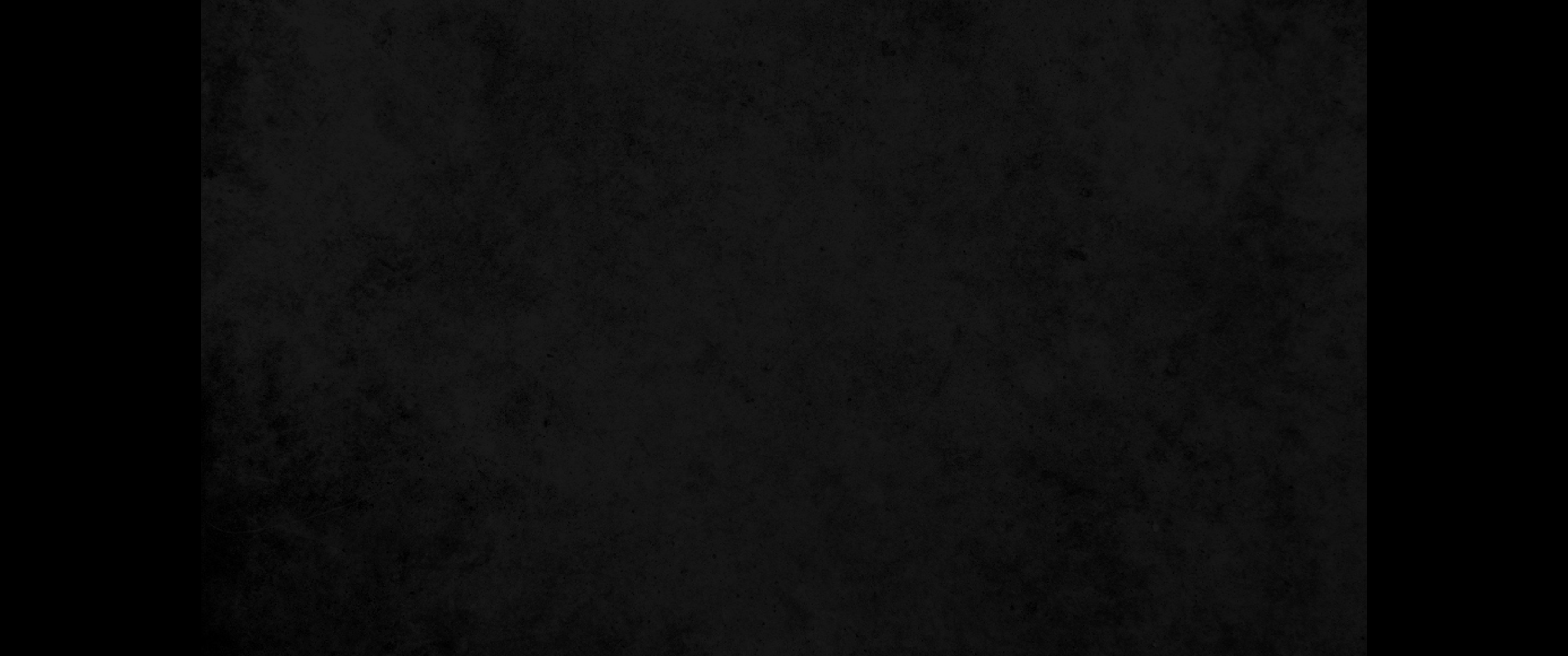 8. 죽임을 당한 어린 양의 생명책에 창세 이후로 이름이 기록되지 못하고 이 땅에 사는 자들은 다 그 짐승에게 경배하리라8. All inhabitants of the earth will worship the beast-all whose names have not been written in the book of life belonging to the Lamb that was slain from the creation of the world.
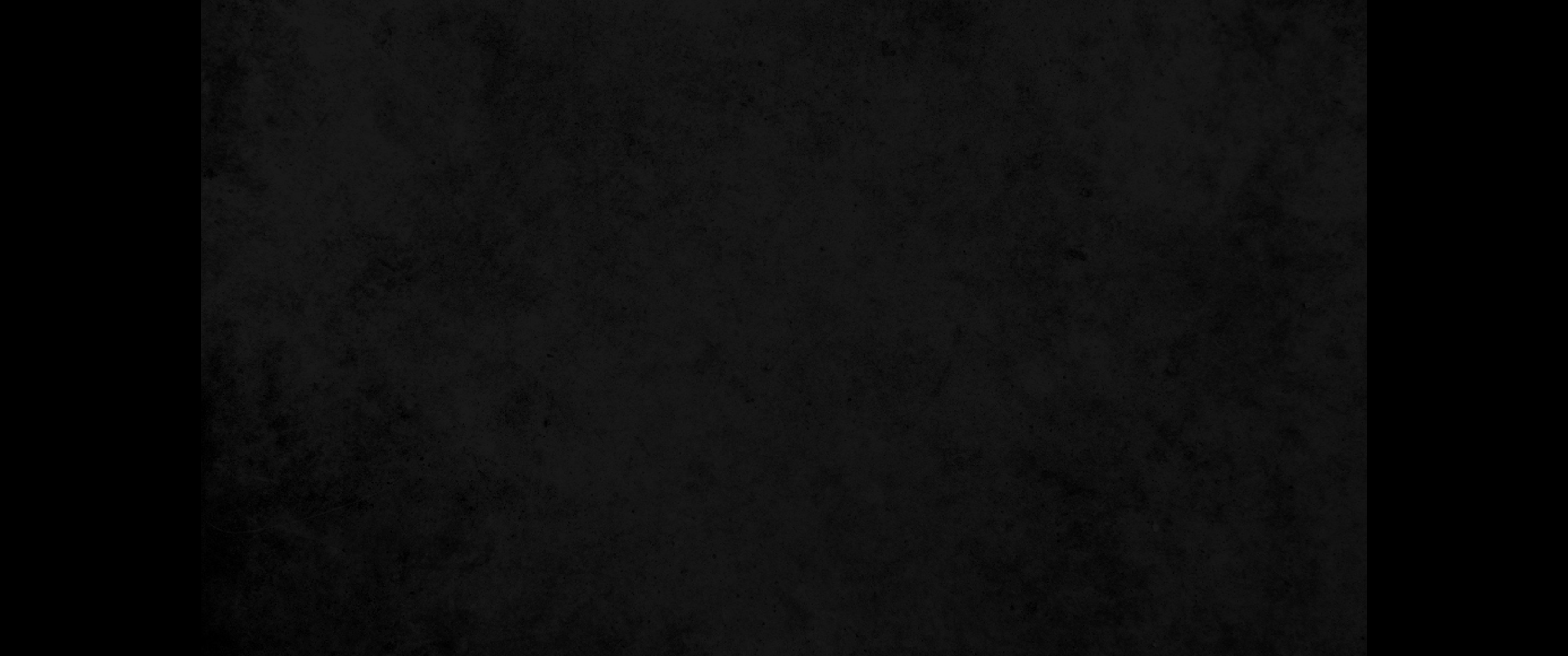 9. 누구든지 귀가 있거든 들을지어다9. He who has an ear, let him hear.
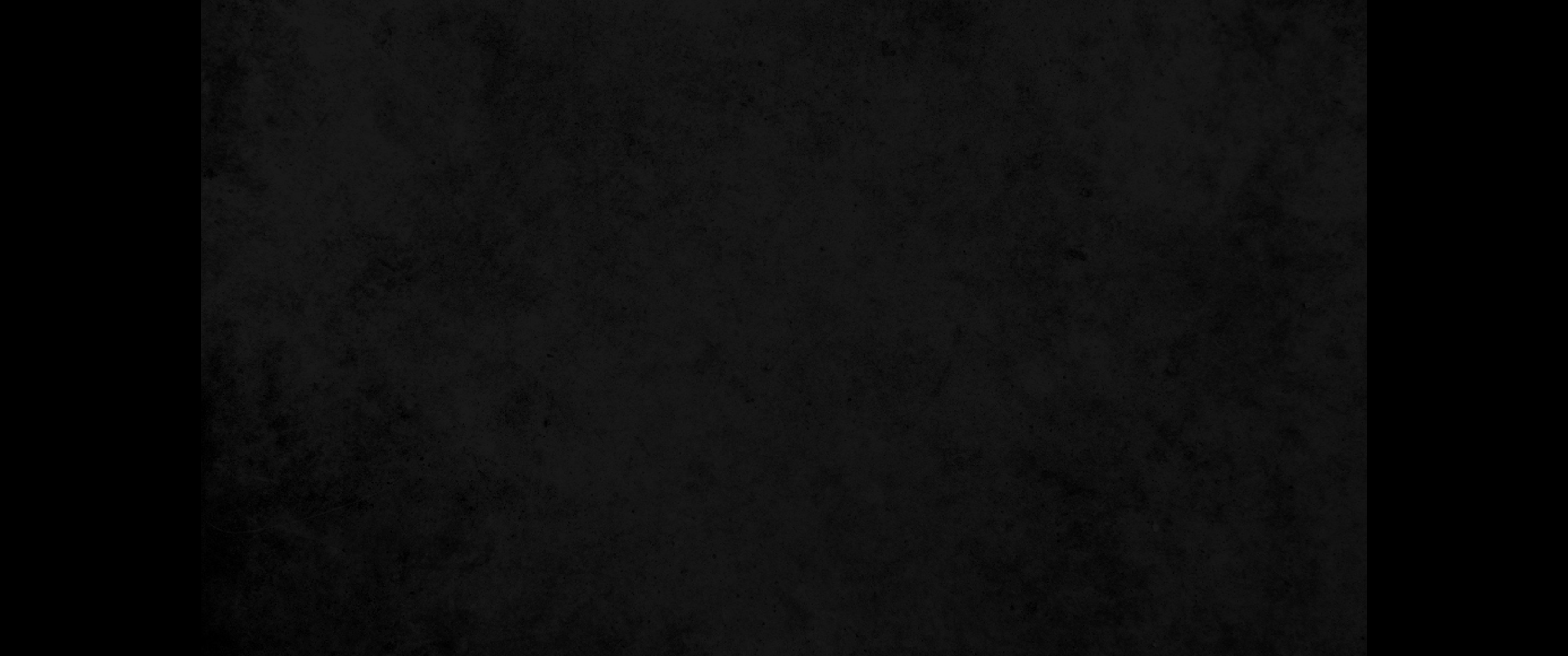 10. 사로잡힐 자는 사로잡혀 갈 것이요 칼에 죽을 자는 마땅히 칼에 죽을 것이니 성도들의 인내와 믿음이 여기 있느니라10. If anyone is to go into captivity, into captivity he will go. If anyone is to be killed with the sword, with the sword he will be killed. This calls for patient endurance and faithfulness on the part of the saints.
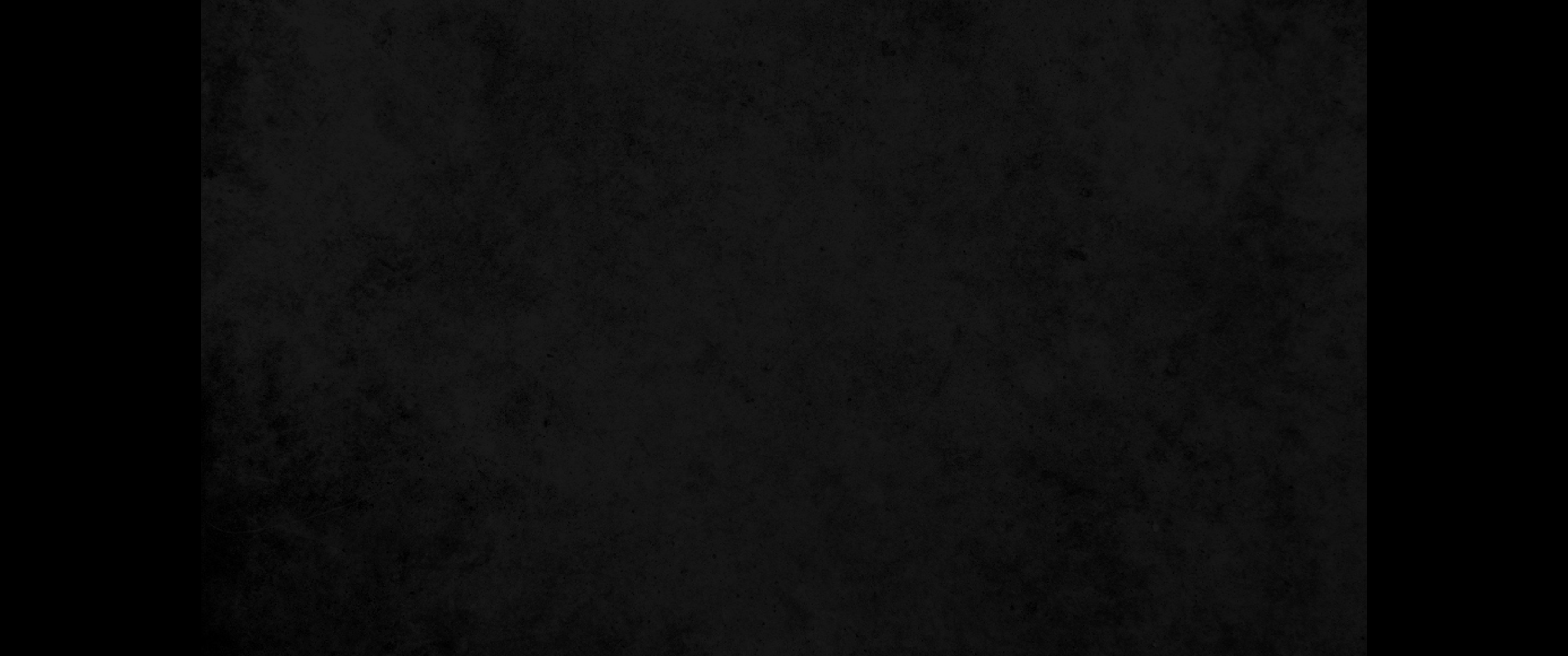 11. 내가 보매 또 다른 짐승이 땅에서 올라오니 어린 양 같이 두 뿔이 있고 용처럼 말을 하더라11. Then I saw another beast, coming out of the earth. He had two horns like a lamb, but he spoke like a dragon.
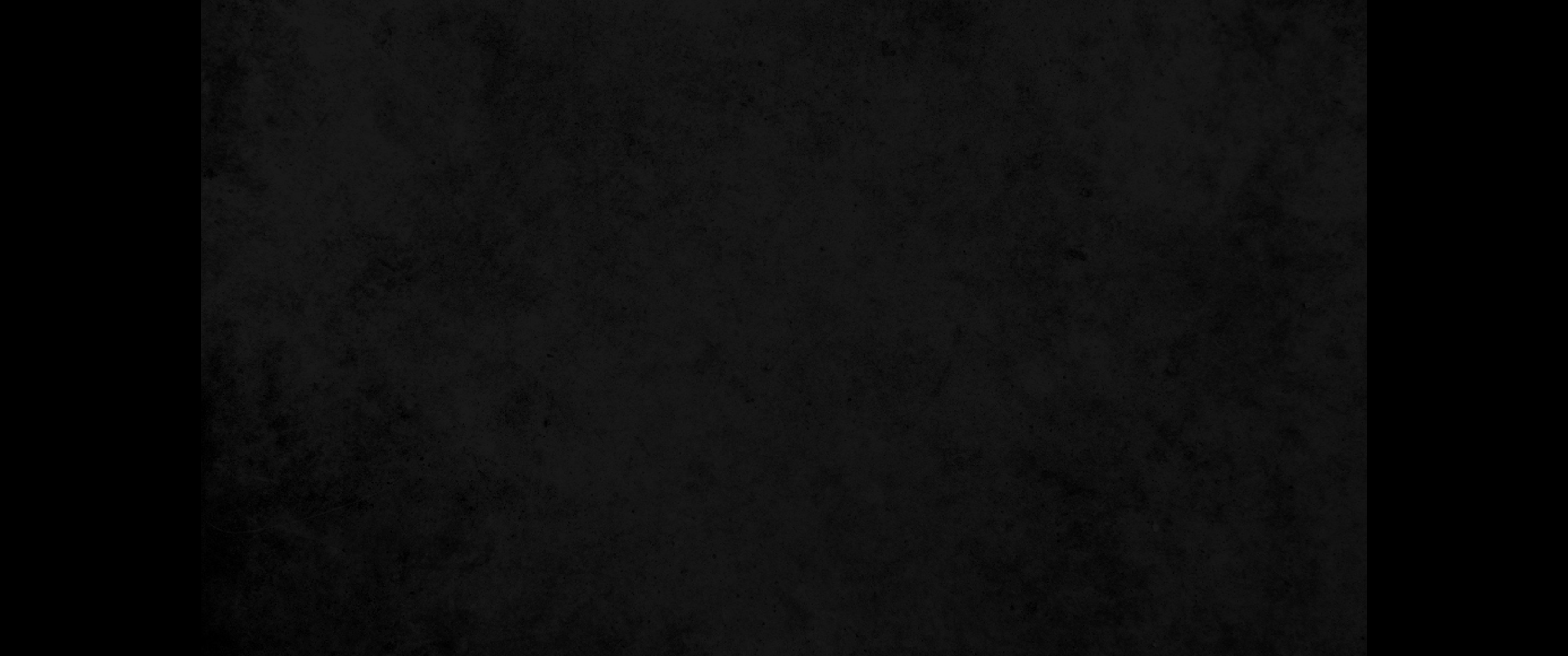 12. 그가 먼저 나온 짐승의 모든 권세를 그 앞에서 행하고 땅과 땅에 사는 자들을 처음 짐승에게 경배하게 하니 곧 죽게 되었던 상처가 나은 자니라12. He exercised all the authority of the first beast on his behalf, and made the earth and its inhabitants worship the first beast, whose fatal wound had been healed.
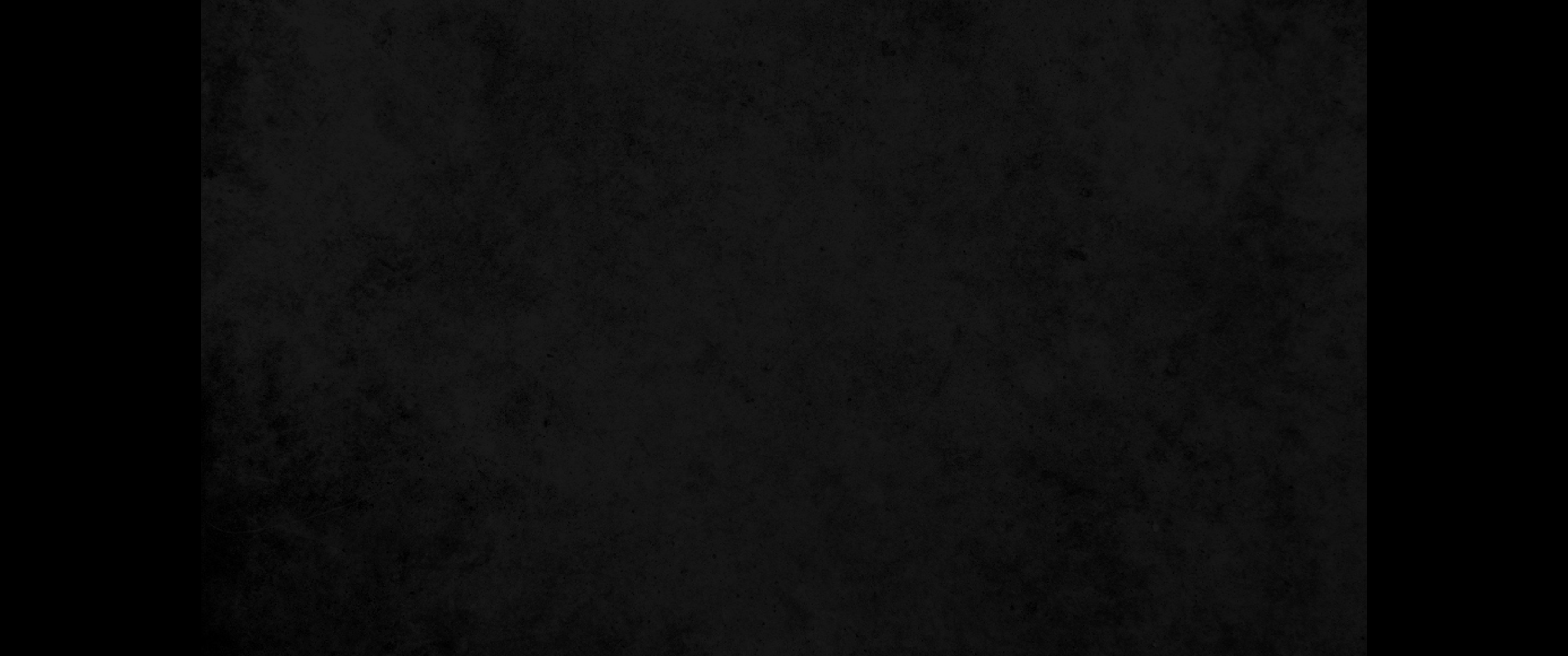 13. 큰 이적을 행하되 심지어 사람들 앞에서 불이 하늘로부터 땅에 내려오게 하고13. And he performed great and miraculous signs, even causing fire to come down from heaven to earth in full view of men.
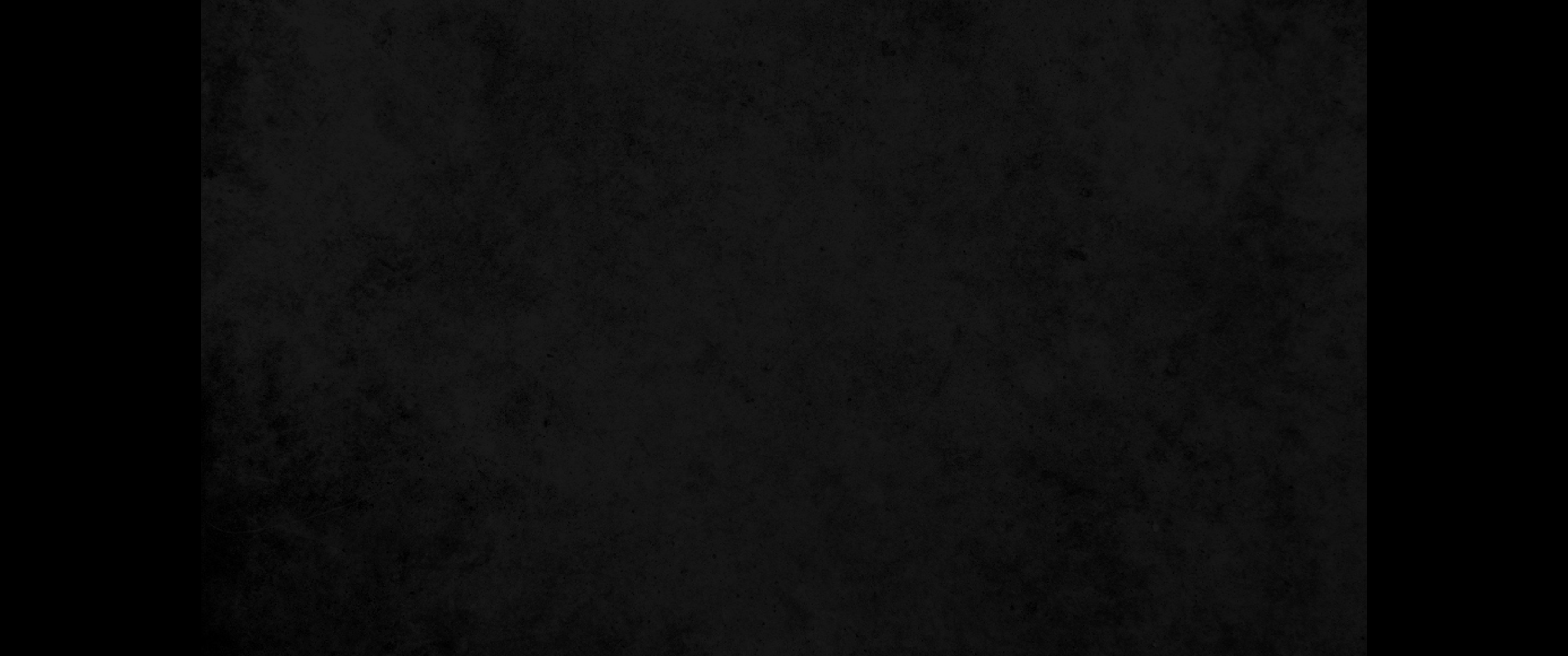 14. 짐승 앞에서 받은 바 이적을 행함으로 땅에 거하는 자들을 미혹하며 땅에 거하는 자들에게 이르기를 칼에 상하였다가 살아난 짐승을 위하여 우상을 만들라 하더라14. Because of the signs he was given power to do on behalf of the first beast, he deceived the inhabitants of the earth. He ordered them to set up an image in honor of the beast who was wounded by the sword and yet lived.
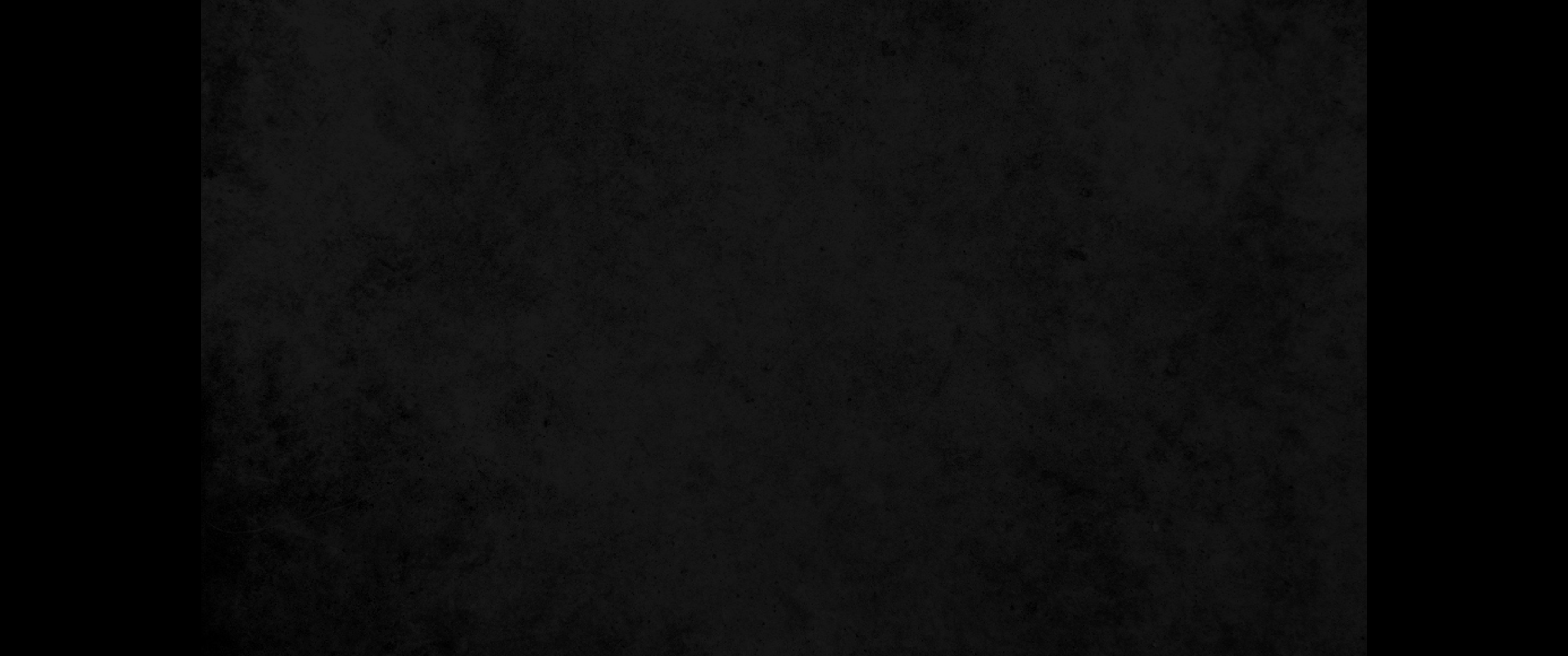 15. 그가 권세를 받아 그 짐승의 우상에게 생기를 주어 그 짐승의 우상으로 말하게 하고 또 짐승의 우상에게 경배하지 아니하는 자는 몇이든지 다 죽이게 하더라15. He was given power to give breath to the image of the first beast, so that it could speak and cause all who refused to worship the image to be killed.
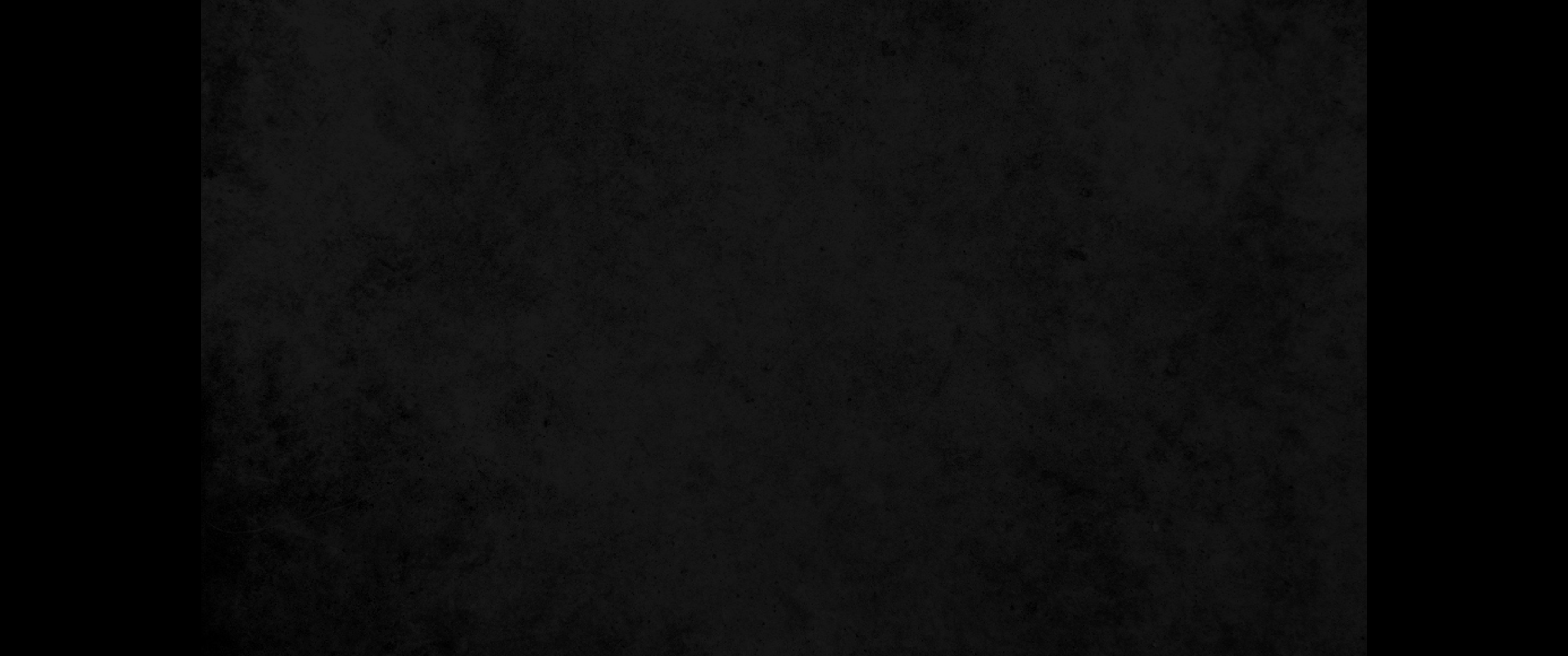 16. 그가 모든 자 곧 작은 자나 큰 자나 부자나 가난한 자나 자유인이나 종들에게 그 오른손에나 이마에 표를 받게 하고16. He also forced everyone, small and great, rich and poor, free and slave, to receive a mark on his right hand or on his forehead,
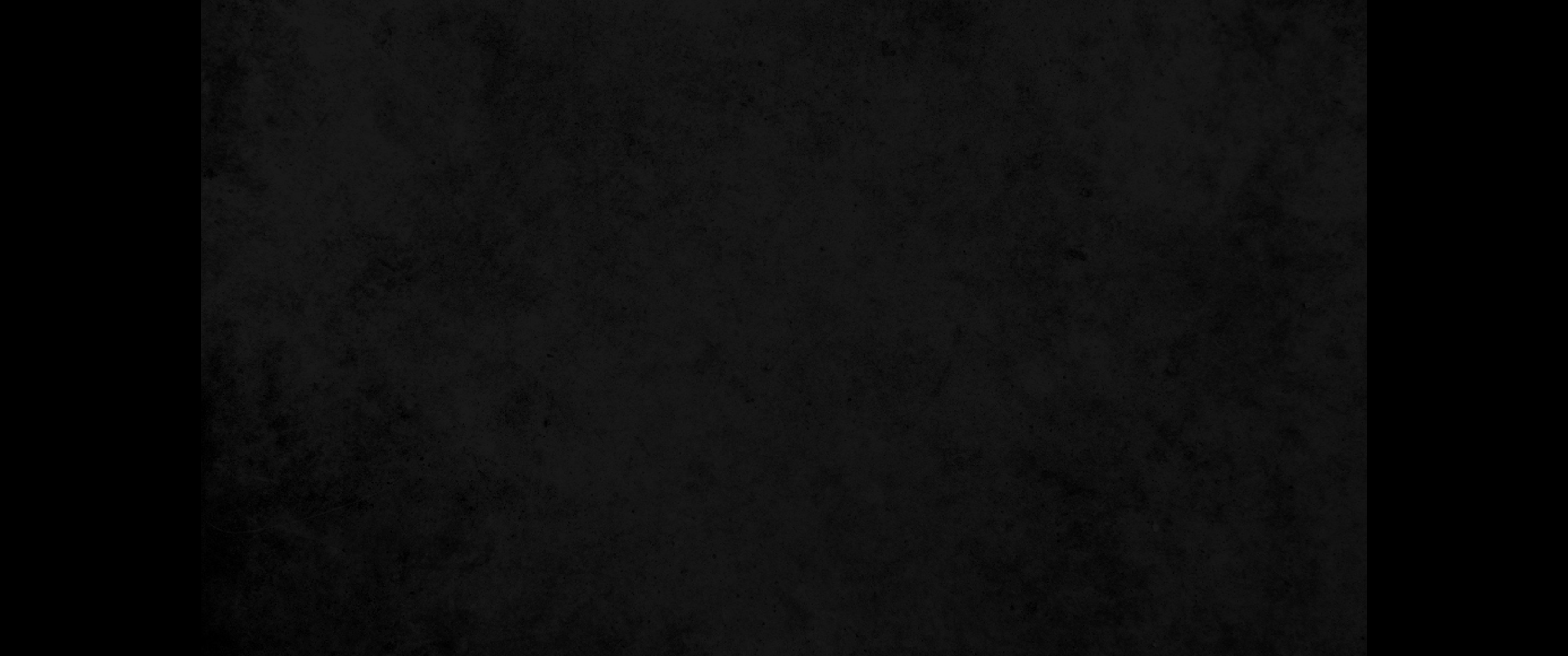 17. 누구든지 이 표를 가진 자 외에는 매매를 못하게 하니 이 표는 곧 짐승의 이름이나 그 이름의 수라17. so that no one could buy or sell unless he had the mark, which is the name of the beast or the number of his name.
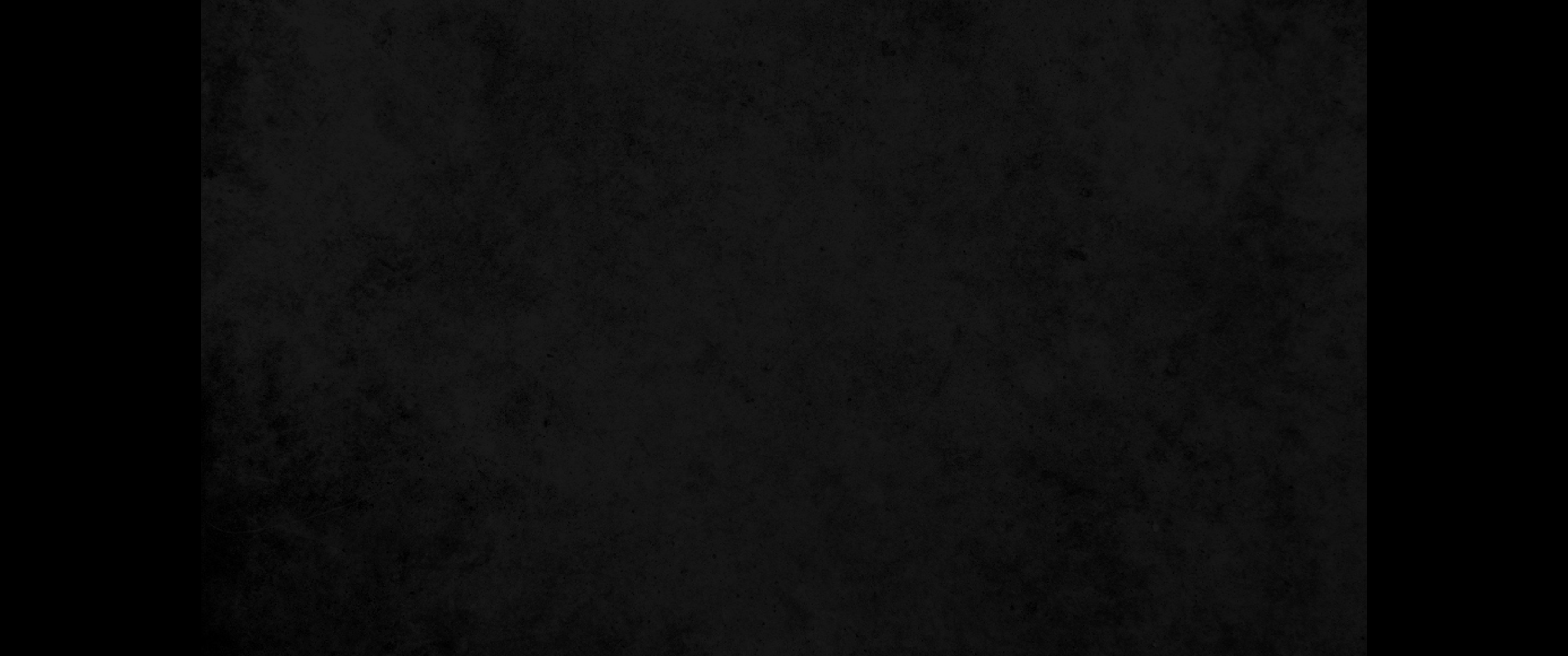 18. 지혜가 여기 있으니 총명한 자는 그 짐승의 수를 세어 보라 그것은 사람의 수니 그의 수는 육백육십육이니라18. This calls for wisdom. If anyone has insight, let him calculate the number of the beast, for it is man's number. His number is 666.